ATIVIDADES COM FOCO NO ACOMPANHAMENTO DAS APRENDIZAGENS
Atividade de Geografia – 9º Ano
Leitura e elaboração de mapas temáticos, croquis e outras formas de representação para
analisar informações geográficas

HABILIDADE:

(EF09GE14) Elaborar e interpretar gráficos de barras e de setores, mapas temáticos e
esquemáticos (croquis) e anamorfoses geográficas para analisar, sintetizar e apresentar dados e informações sobre diversidade, diferenças e desigualdades sociopolíticas e geopolíticas
mundiais.
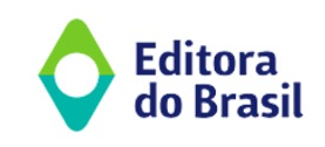 Atividade de Geografia – 9º Ano
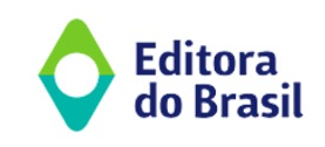